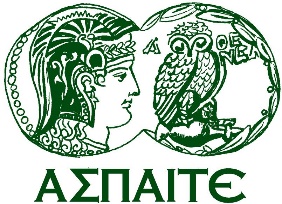 ΑΝΩΤΑΤΗ 
ΣΧΟΛΗ
ΠΑΙΔΑΓΩΓΙΚΗΣ &
ΤΕΧΝΟΛΟΓΙΚΗΣ
ΕΚΠΑΙΔΕΥΣΗΣ
ΕΠΠΑΙΚ ΑΘΗΝΑΣ
Εκπαιδευτική Τεχνολογία-Πολυμέσα
Σπύρος Λ. Πανέτσος
Καθηγητής ΑΣΠΑΙΤΕ
spanetsos@aspete.gr
Εκπαιδευτική ΤεχνολογίαΕνσωμάτωση της Εκπαιδευτικής Τεχνολογίας στη Διδασκαλία και τη ΜάθησηΘεωρίες Μάθησης
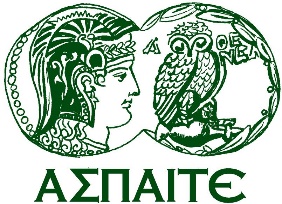 ΑΝΩΤΑΤΗ 
ΣΧΟΛΗ
ΠΑΙΔΑΓΩΓΙΚΗΣ &
ΤΕΧΝΟΛΟΓΙΚΗΣ
ΕΚΠΑΙΔΕΥΣΗΣ
ΕΠΠΑΙΚ ΑΘΗΝΑΣ
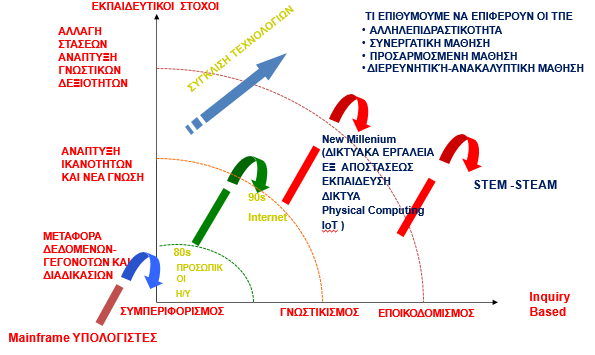 Εκπαιδευτική ΤεχνολογίαΕνσωμάτωση της Εκπαιδευτικής Τεχνολογίας στη Διδασκαλία και τη ΜάθησηΘεωρίες Μάθησης
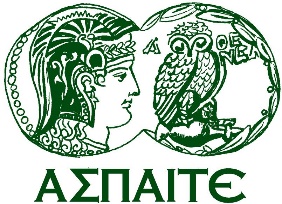 ΑΝΩΤΑΤΗ 
ΣΧΟΛΗ
ΠΑΙΔΑΓΩΓΙΚΗΣ &
ΤΕΧΝΟΛΟΓΙΚΗΣ
ΕΚΠΑΙΔΕΥΣΗΣ
ΕΠΠΑΙΚ ΑΘΗΝΑΣ
Συμπεριφορισμός (καθοδηγητική-συμπεριφοριστική μάθηση) 
https://repository.kallipos.gr/handle/11419/3399 
(παρ. 2.1, 2.5)
 
Στις αρχές του 20ου αιώνα κυριαρχεί η προσέγγιση του θετικισμού (positivism) Auguste Comte (1798-1857) :
 «η μόνη πραγματική και έγκυρη γνώση είναι αυτή της επιστήμης, και η επιστημονική γνώση παράγεται με τη θετική επιβεβαίωση των θεωριών μέσω της αυστηρής επιστημονικής μεθόδου». (https://el.wikipedia.org/wiki/Θετικισμός).
Εκπαιδευτική ΤεχνολογίαΕνσωμάτωση της Εκπαιδευτικής Τεχνολογίας στη Διδασκαλία και τη ΜάθησηΘεωρίες Μάθησης
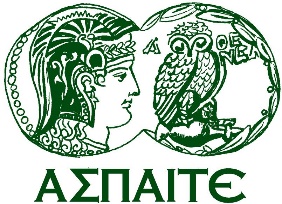 ΑΝΩΤΑΤΗ 
ΣΧΟΛΗ
ΠΑΙΔΑΓΩΓΙΚΗΣ &
ΤΕΧΝΟΛΟΓΙΚΗΣ
ΕΚΠΑΙΔΕΥΣΗΣ
ΕΠΠΑΙΚ ΑΘΗΝΑΣ
Συμπεριφορισμός (καθοδηγητική-συμπεριφοριστική μάθηση)
Ο συμπεριφορισμός (behaviorism) προσεγγίζει τη μελέτη των ψυχολογικών φαινομένων υιοθετώντας τη βασική θέση πως η συμπεριφορά μπορεί να μελετηθεί με συστηματικό και παρατηρήσιμο τρόπο χωρίς καμία αναφορά σε εσωτερικές νοητικές καταστάσεις. 
Μόνο οι παρατηρήσιμες συμπεριφορές μπορούν να μελετηθούν, καθώς οι εσωτερικές καταστάσεις του νου (νοητικές διεργασίες, συναισθήματα, διαθέσεις κ.λπ.) είναι υποκειμενικές.
Εκπαιδευτική ΤεχνολογίαΕνσωμάτωση της Εκπαιδευτικής Τεχνολογίας στη Διδασκαλία και τη ΜάθησηΘεωρίες Μάθησης
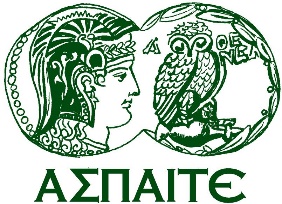 ΑΝΩΤΑΤΗ 
ΣΧΟΛΗ
ΠΑΙΔΑΓΩΓΙΚΗΣ &
ΤΕΧΝΟΛΟΓΙΚΗΣ
ΕΚΠΑΙΔΕΥΣΗΣ
ΕΠΠΑΙΚ ΑΘΗΝΑΣ
Συμπεριφορισμός (καθοδηγητική-συμπεριφοριστική μάθηση)
Σύμφωνα με τους συμπεριφοριστές 
Η ανθρώπινη συμπεριφορά μπορεί να μετρηθεί και να διαμορφωθεί κατά τον επιθυμητό τρόπο μέσω συστηματικής εκπαίδευσης. 
Κάθε συμπεριφορά μπορεί να αναπτυχθεί μέσω εξάρτησης (ή διαμόρφωσης) (conditioning). 
Η εξάρτηση/διαμόρφωση της συμπεριφοράς αναπτύσσεται μέσω της διάδρασης (interaction) με το περιβάλλον, ενώ η απόκριση του υποκειμένου στα ερεθίσματα από το περιβάλλον διαμορφώνει τη συμπεριφορά.
Εκπαιδευτική ΤεχνολογίαΕνσωμάτωση της Εκπαιδευτικής Τεχνολογίας στη Διδασκαλία και τη ΜάθησηΘεωρίες Μάθησης
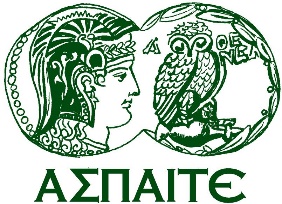 ΑΝΩΤΑΤΗ 
ΣΧΟΛΗ
ΠΑΙΔΑΓΩΓΙΚΗΣ &
ΤΕΧΝΟΛΟΓΙΚΗΣ
ΕΚΠΑΙΔΕΥΣΗΣ
ΕΠΠΑΙΚ ΑΘΗΝΑΣ
Ο συμπεριφορισμός ερμηνεύει τη μάθηση ως διαμόρφωση της παρατηρούμενης συμπεριφοράς του μαθητή. Τα μοντέλα που πρότεινε ο Skinner για τη συντελεστική εξάρτηση (ρύθμιση της συμπεριφοράς μέσω θετικής ή αρνητικής ανάδρασης) και για την εκπαίδευση ως προγραμματισμένη διδασκαλία καθοδήγησαν τις πρώτες προσπάθειες για εκπ. τεχνολογία (διδακτικές μηχανές) και εκπ. λογισμικό (διδακτικά βοηθήματα και drill and practice εφαρμογές). Βασικά χαρακτηριστικά αυτών των πρώτων τεχνολογικών προϊόντων υπήρξαν: 
(α) η γραμμική (ή και με κάποιες διακλαδώσεις) οργάνωση της παρουσίασης περιεχομένου, και 
(β) η συστηματική άσκηση με την ανάδραση του συστήματος ως ρυθμιστή της ενίσχυσης του μαθητή.
Εκπαιδευτική ΤεχνολογίαΕνσωμάτωση της Εκπαιδευτικής Τεχνολογίας στη Διδασκαλία και τη ΜάθησηΘεωρίες Μάθησης
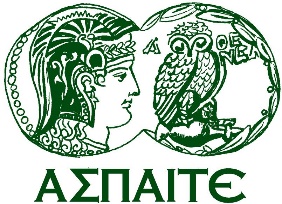 ΑΝΩΤΑΤΗ 
ΣΧΟΛΗ
ΠΑΙΔΑΓΩΓΙΚΗΣ &
ΤΕΧΝΟΛΟΓΙΚΗΣ
ΕΚΠΑΙΔΕΥΣΗΣ
ΕΠΠΑΙΚ ΑΘΗΝΑΣ
Συμπεριφορισμός (καθοδηγητική-συμπεριφοριστική μάθηση)
Η μάθηση ορίζεται ως μία αλλαγή στη συμπεριφορά του μαθητή που προκύπτει μέσω εμπειριών αλλά και ασκήσεων που τίθενται από το δάσκαλο.
Η μάθηση συντελείται με την ενίσχυση της επιθυμητής συμπεριφοράς είτε μέσω της αμοιβής της (θετική ενίσχυση) είτε μέσω της τιμωρίας (αρνητική ενίσχυση).
 Κεντρικοί ρόλοι είναι αυτοί του δασκάλου, ως μεταδότη της γνώσης στους μαθητές και βασικό παράγοντα στην εκπαιδευτική διαδικασία που ενισχύει την επιθυμητή συμπεριφορά, και των διδακτικών στόχων του μαθήματος που διατυπώνονται με τη μορφή συμπεριφορών που οι μαθητές πρέπει να αναπτύξουν.
Εκπαιδευτική ΤεχνολογίαΕνσωμάτωση της Εκπαιδευτικής Τεχνολογίας στη Διδασκαλία και τη ΜάθησηΘεωρίες Μάθησης
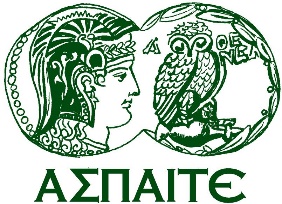 ΑΝΩΤΑΤΗ 
ΣΧΟΛΗ
ΠΑΙΔΑΓΩΓΙΚΗΣ &
ΤΕΧΝΟΛΟΓΙΚΗΣ
ΕΚΠΑΙΔΕΥΣΗΣ
ΕΠΠΑΙΚ ΑΘΗΝΑΣ
Συμπεριφορισμός (καθοδηγητική-συμπεριφοριστική μάθηση)
Ένα μαθησιακό περιβάλλον που σχεδιάζεται στο πλαίσιο των Θεωριών της Συμπεριφοράς πρέπει να διαθέτει συγκεκριμένα χαρακτηριστικά:
δόμηση της διδακτέας ύλης σε σύντομες ενότητες, 
βαθμιδωτή πρόοδο της διδασκόμενης ύλης σύμφωνα με τους ρυθμούς του μαθητή, 
παράθεση της ύλης με σειρά αυξανόμενης δυσκολίας, 
άμεση επαλήθευση της απάντησης του μαθητή (ανατροφοδότηση), 
ενίσχυση της σωστής απάντησης, 
γραμμική οργάνωση ή οργάνωση με διακλαδώσεις ή πολλαπλές επιλογές.
Εκπαιδευτική ΤεχνολογίαΕνσωμάτωση της Εκπαιδευτικής Τεχνολογίας στη Διδασκαλία και τη ΜάθησηΘεωρίες Μάθησης
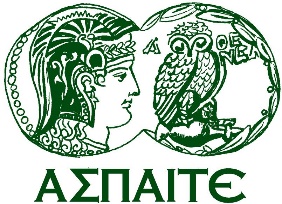 ΑΝΩΤΑΤΗ 
ΣΧΟΛΗ
ΠΑΙΔΑΓΩΓΙΚΗΣ &
ΤΕΧΝΟΛΟΓΙΚΗΣ
ΕΚΠΑΙΔΕΥΣΗΣ
ΕΠΠΑΙΚ ΑΘΗΝΑΣ
Συμπεριφορισμός (καθοδηγητική-συμπεριφοριστική μάθηση)
Οι Θεωρίες της Συμπεριφοράς αποτελούν τις πρώτες Θεωρίες Μάθησης, που αξιοποιήθηκαν για τη θεωρητική στήριξη της εφαρμογής της τεχνολογίας στην εκπαίδευση. 
Εκπαιδευτικές εφαρμογές που ενσωματώνουν τις θεωρίες αυτές, είναι κυρίως τύπου καθοδήγησης-εξάσκησης και πρακτικής άσκησης (tutorials & drill and practice) και κρίνονται επαρκείς, για παροχή εποπτικής διδασκαλίας καθώς και την εμπέδωση χαμηλού επιπέδου γνώσεων και δεξιοτήτων.
Εκπαιδευτική ΤεχνολογίαΕνσωμάτωση της Εκπαιδευτικής Τεχνολογίας στη Διδασκαλία και τη ΜάθησηΘεωρίες Μάθησης
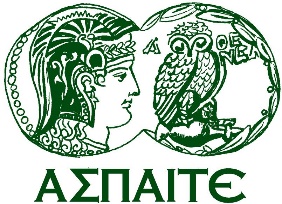 ΑΝΩΤΑΤΗ 
ΣΧΟΛΗ
ΠΑΙΔΑΓΩΓΙΚΗΣ &
ΤΕΧΝΟΛΟΓΙΚΗΣ
ΕΚΠΑΙΔΕΥΣΗΣ
ΕΠΠΑΙΚ ΑΘΗΝΑΣ
Γνωστικισμός (Γνωστικές/Γνωσιακές θεωρίες)
https://repository.kallipos.gr/handle/11419/3400 
(παρ.3.1, 3.2, 3.3))

Με τον όρο Γνωστικισμός (cognitivism) αναφερόμαστε γενικά στο διεπιστημονικό πλαίσιο γνωσιακών θεωριών (cognitive theories) που αναδύθηκε από τη δεκαετία του ’50 και μετά ως μια νέα προσπάθεια για τη συνολική κατανόηση της νόησης αλλά και των ειδικότερων νοητικών λειτουργιών. Το πλαίσιο αυτό εμφανίστηκε ως απάντηση στον συμπεριφορισμό, για τον οποίο οι γνωστικιστές τονίζουν χαρακτηριστικά πως παραλείπει να εξηγήσει τη νοημοσύνη.
Εκπαιδευτική ΤεχνολογίαΕνσωμάτωση της Εκπαιδευτικής Τεχνολογίας στη Διδασκαλία και τη ΜάθησηΘεωρίες Μάθησης
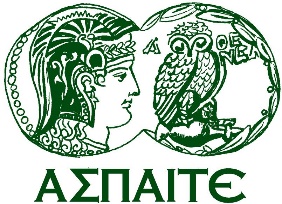 ΑΝΩΤΑΤΗ 
ΣΧΟΛΗ
ΠΑΙΔΑΓΩΓΙΚΗΣ &
ΤΕΧΝΟΛΟΓΙΚΗΣ
ΕΚΠΑΙΔΕΥΣΗΣ
ΕΠΠΑΙΚ ΑΘΗΝΑΣ
Γνωστικισμός (Γνωστικές/Γνωσιακές θεωρίες)
Σύμφωνα με τον γνωστικισμό οι άνθρωποι αναπτύσσουν γνώση και νοήματα μέσω της ανάπτυξης των ατομικών τους γνωστικών ικανοτήτων, όπως π.χ. οι νοητικές διεργασίες πρόσληψης, επεξεργασίας, κωδικοποίησης και ανάκλησης πληροφορίας.
Εκπαιδευτική ΤεχνολογίαΕνσωμάτωση της Εκπαιδευτικής Τεχνολογίας στη Διδασκαλία και τη ΜάθησηΘεωρίες Μάθησης
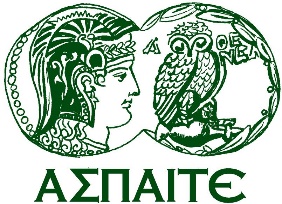 ΑΝΩΤΑΤΗ 
ΣΧΟΛΗ
ΠΑΙΔΑΓΩΓΙΚΗΣ &
ΤΕΧΝΟΛΟΓΙΚΗΣ
ΕΚΠΑΙΔΕΥΣΗΣ
ΕΠΠΑΙΚ ΑΘΗΝΑΣ
Γνωστικισμός (Γνωστικές/Γνωσιακές θεωρίες)
Στο πλαίσιο του γνωστικισμού οι έννοιες μάθηση και γνώση συνδέονται ουσιαστικά με τις γνωστικές διεργασίες του εγκεφάλου: 
Μάθηση: Δυναμική διαδικασία επεξεργασίας πληροφοριών και αναπαραστάσεων (representations) μέσω γνωστικών διεργασιών (cognitive processes) 
Γνωστικές διεργασίες (cognitive processes): Διεργασίες επεξεργασίας της πληροφορίας και των εσωτερικών αναπαραστάσεων στον εγκέφαλο 
Γνώσεις: Γνωστικές δομές εγκατεστημένες στη μακροπρόθεσμη μνήμη (long-term memory)
Εκπαιδευτική ΤεχνολογίαΕνσωμάτωση της Εκπαιδευτικής Τεχνολογίας στη Διδασκαλία και τη ΜάθησηΘεωρίες Μάθησης
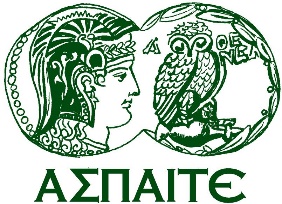 ΑΝΩΤΑΤΗ 
ΣΧΟΛΗ
ΠΑΙΔΑΓΩΓΙΚΗΣ &
ΤΕΧΝΟΛΟΓΙΚΗΣ
ΕΚΠΑΙΔΕΥΣΗΣ
ΕΠΠΑΙΚ ΑΘΗΝΑΣ
Γνωστικισμός (Γνωστικές/Γνωσιακές θεωρίες)
Η γνωσιακή θεωρία (cognitive theory) στοχεύει να ερμηνεύσει λειτουργίες του ανθρώπινου γνωστικού συστήματος (π.χ. την πρόσληψη και οργάνωση της πληροφορίας, τα μέρη και τις λειτουργίες της μνήμης, την ανάκληση των γνώσεων από τη μνήμη κ.λπ.) 
Η πολυπλοκότητα των φαινομένων αυτών και η διαφορετική στόχευση των ερευνητών-θεωρητικών (όσον αφορά τις λειτουργίες που τους ενδιαφέρει να εστιάσουν) έχουν οδηγήσει στη διατύπωση ενός πλήθους γνωσιακών θεωριών.
Εκπαιδευτική ΤεχνολογίαΕνσωμάτωση της Εκπαιδευτικής Τεχνολογίας στη Διδασκαλία και τη ΜάθησηΘεωρίες Μάθησης
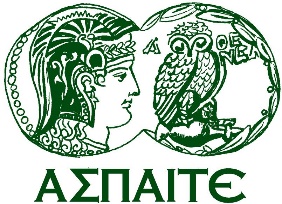 ΑΝΩΤΑΤΗ 
ΣΧΟΛΗ
ΠΑΙΔΑΓΩΓΙΚΗΣ &
ΤΕΧΝΟΛΟΓΙΚΗΣ
ΕΚΠΑΙΔΕΥΣΗΣ
ΕΠΠΑΙΚ ΑΘΗΝΑΣ
Γνωστικισμός (Γνωστικές/Γνωσιακές θεωρίες)
Οι Γνωστικές Θεωρίες επέβαλλαν στην εκπαίδευση 
τις μεταφορές, 
την ανάλυση των σύνθετων εννοιών σε απλές και 
την προσεκτική οργάνωση των εκπαιδευτικών υλικών από το απλό στο πολύπλοκο. 
Κεντρικό ρόλο σε όλα τα στάδια κατάκτησης της γνώσης έχει ο μαθητής, ο οποίος αναπτύσσει την αυτοπεποίθησή του και οδηγείται σταδιακά στην κατάκτηση της.
Εκπαιδευτική ΤεχνολογίαΕνσωμάτωση της Εκπαιδευτικής Τεχνολογίας στη Διδασκαλία και τη ΜάθησηΘεωρίες Μάθησης
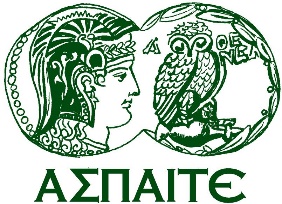 ΑΝΩΤΑΤΗ 
ΣΧΟΛΗ
ΠΑΙΔΑΓΩΓΙΚΗΣ &
ΤΕΧΝΟΛΟΓΙΚΗΣ
ΕΚΠΑΙΔΕΥΣΗΣ
ΕΠΠΑΙΚ ΑΘΗΝΑΣ
Γνωστικισμός (Γνωστικές/Γνωσιακές θεωρίες)
Ορισμένες από αυτές (και οι βασικοί εισηγητές τους): 
 Θεωρία ACT-R (ACT-R theory, J. Anderson) 
 Θεωρία εμβάθυνσης (Elaboration theory, Reigeluth)
 Θεωρία γνωσιακής ευελιξίας (Cognitive Flexibility Theory, Spiro) 
 Θεωρία γνωστικού φόρτου (Cognitive Load Theory, Sweller) 
 Θεωρία Script (Script Theory, Schank) 
 Θεωρία διπλής κωδικοποίησης (Dual coding theory, Paivio) 
 Θεωρία πολυμεσικής μάθησης (Multimedia learning theory, Mayer)
Εκπαιδευτική ΤεχνολογίαΕνσωμάτωση της Εκπαιδευτικής Τεχνολογίας στη Διδασκαλία και τη ΜάθησηΘεωρίες Μάθησης
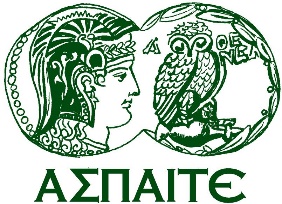 ΑΝΩΤΑΤΗ 
ΣΧΟΛΗ
ΠΑΙΔΑΓΩΓΙΚΗΣ &
ΤΕΧΝΟΛΟΓΙΚΗΣ
ΕΚΠΑΙΔΕΥΣΗΣ
ΕΠΠΑΙΚ ΑΘΗΝΑΣ
Εποικοδομισμός (εποικοδομητισμός δομητισμός, οικοδομισμός, κονστρουκτιβισμός) 
https://repository.kallipos.gr/handle/11419/3402 (παρ. 5.1)

Η θεωρία βασίζεται πάνω στην κεντρική ιδέα πως η νέα γνώση οικοδομείται (constructed) από τον ίδιο τον μαθητή, όταν έχει νέες εμπειρίες και προσπαθεί να ενσωματώσει τη νέα πληροφορία στο γνωστικό του δυναμικό. Έτσι, βασική ιδέα του εποικοδομισμού για την εκπαίδευση είναι 
«ο ενεργός ρόλος του μαθητή ως δημιουργού της ίδιας του της γνώσης».
Εκπαιδευτική ΤεχνολογίαΕνσωμάτωση της Εκπαιδευτικής Τεχνολογίας στη Διδασκαλία και τη ΜάθησηΘεωρίες Μάθησης
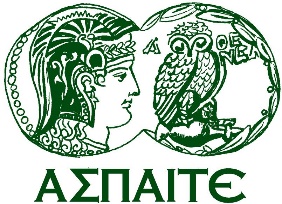 ΑΝΩΤΑΤΗ 
ΣΧΟΛΗ
ΠΑΙΔΑΓΩΓΙΚΗΣ &
ΤΕΧΝΟΛΟΓΙΚΗΣ
ΕΚΠΑΙΔΕΥΣΗΣ
ΕΠΠΑΙΚ ΑΘΗΝΑΣ
Εποικοδομισμός 
Η μάθηση είναι μια υποκειμενική και εσωτερική διαδικασία οικοδόμησης νοημάτων και θεωρείται το αποτέλεσμα οργάνωσης και προσαρμογής των νέων πληροφοριών σε ήδη
υπάρχουσες γνώσεις. Η μάθηση απαιτεί δηλαδή την αναδιάταξη και αναδόμηση των νοητικών δομών του ατόμου, έτσι ώστε αυτές να προσαρμοστούν με τη νέα γνώση, αλλά και
να «προσαρμόσουν» τη νέα γνώση στις υφιστάμενες νοητικές δομές (Shunk, 2010).
Εκπαιδευτική ΤεχνολογίαΕνσωμάτωση της Εκπαιδευτικής Τεχνολογίας στη Διδασκαλία και τη ΜάθησηΘεωρίες Μάθησης
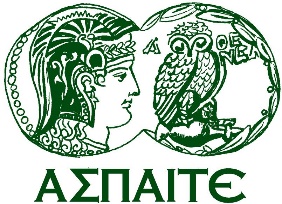 ΑΝΩΤΑΤΗ 
ΣΧΟΛΗ
ΠΑΙΔΑΓΩΓΙΚΗΣ &
ΤΕΧΝΟΛΟΓΙΚΗΣ
ΕΚΠΑΙΔΕΥΣΗΣ
ΕΠΠΑΙΚ ΑΘΗΝΑΣ
Εποικοδομισμός 

Κεντρικοί ρόλοι είναι:
του μαθητή, που αναλαμβάνει ενεργό ρόλο στην οικοδόμηση της γνώσης του, 
της προηγούμενης γνώσης του μαθητή η οποία θα πρέπει να τροποποιηθεί και να επεκταθεί ως αποτέλεσμα της μάθησης
του δασκάλου που αναλαμβάνει έναν υποστηρικτικό–συμβουλευτικό ρόλο στη δραστηριότητα των μαθητών.
Εκπαιδευτική ΤεχνολογίαΕνσωμάτωση της Εκπαιδευτικής Τεχνολογίας στη Διδασκαλία και τη ΜάθησηΘεωρίες Μάθησης
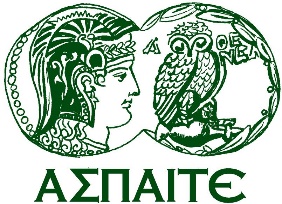 ΑΝΩΤΑΤΗ 
ΣΧΟΛΗ
ΠΑΙΔΑΓΩΓΙΚΗΣ &
ΤΕΧΝΟΛΟΓΙΚΗΣ
ΕΚΠΑΙΔΕΥΣΗΣ
ΕΠΠΑΙΚ ΑΘΗΝΑΣ
Εποικοδομισμός 


Γενικά, ο εποικοδομισμός θα πρέπει να θεωρείται ως μια «θεωρία-ομπρέλα» η οποία στεγάζει πολλές επιμέρους ειδικότερες θεωρήσεις. Μια χαρακτηριστική διάκριση γίνεται μεταξύ των: 
ριζοσπαστών εποικοδομιστών (radical constructivists) και 
μετριοπαθών (moderate constructivists).
Εκπαιδευτική ΤεχνολογίαΕνσωμάτωση της Εκπαιδευτικής Τεχνολογίας στη Διδασκαλία και τη ΜάθησηΘεωρίες Μάθησης
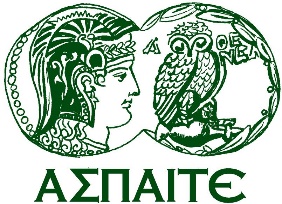 ΑΝΩΤΑΤΗ 
ΣΧΟΛΗ
ΠΑΙΔΑΓΩΓΙΚΗΣ &
ΤΕΧΝΟΛΟΓΙΚΗΣ
ΕΚΠΑΙΔΕΥΣΗΣ
ΕΠΠΑΙΚ ΑΘΗΝΑΣ
Εποικοδομισμός 
Οι ριζοσπάστες τονίζουν ισχυρά πως η γνώση δεν είναι μια δομή που μεταφέρεται από το ένα μυαλό στο άλλο, αλλά εναπόκειται στο κάθε ξεχωριστό άτομο/μαθητή να οικοδομήσει εκείνες τις ερμηνείες των εμπειριών του που θεωρεί ως αξιόλογες και βιώσιμες. 
Οι ριζοσπάστες θεωρούν πως κάθε κοινωνική (social), γνωσιακή (cognitive) και φυσική (natural) δομή που αντιλαμβανόμαστε είναι τελικά προϊόν μιας διαδικασίας εποικοδόμησης, δηλ. εντέλει κατασκευής της από τον άνθρωπο και όχι κάτι ρεαλιστικό που μπορεί να υπάρχει έξω από τη διαδικασία εποικοδόμησης.
Εκπαιδευτική ΤεχνολογίαΕνσωμάτωση της Εκπαιδευτικής Τεχνολογίας στη Διδασκαλία και τη ΜάθησηΘεωρίες Μάθησης
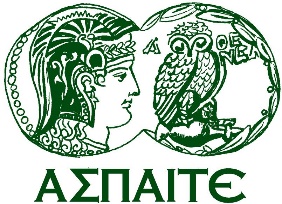 ΑΝΩΤΑΤΗ 
ΣΧΟΛΗ
ΠΑΙΔΑΓΩΓΙΚΗΣ &
ΤΕΧΝΟΛΟΓΙΚΗΣ
ΕΚΠΑΙΔΕΥΣΗΣ
ΕΠΠΑΙΚ ΑΘΗΝΑΣ
Εποικοδομισμός 
Οι ριζοσπάστες αμφισβητούν συνήθως και την καθοδήγηση από πλευράς δασκάλου, καθώς αυτό οδηγεί τον μαθητή στην οικοδόμηση του νοήματος που έχει ήδη οικοδομήσει και προωθεί ο δάσκαλος. 
Η συνηθισμένη κριτική απέναντι στους ριζοσπάστες εποικοδομιστές είναι πως καταλήγουν στον σχετικισμό (relativism), αφού εντέλει ο κάθε άνθρωπος φαίνεται να οικοδομεί τη δική του κατανόηση για τον κόσμο, άρα μια σχετική αλήθεια ικανοποιητική για τον ίδιο.
Εκπαιδευτική ΤεχνολογίαΕνσωμάτωση της Εκπαιδευτικής Τεχνολογίας στη Διδασκαλία και τη ΜάθησηΘεωρίες Μάθησης
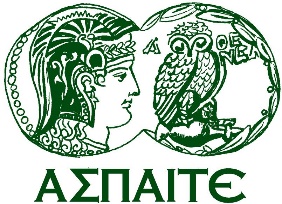 ΑΝΩΤΑΤΗ 
ΣΧΟΛΗ
ΠΑΙΔΑΓΩΓΙΚΗΣ &
ΤΕΧΝΟΛΟΓΙΚΗΣ
ΕΚΠΑΙΔΕΥΣΗΣ
ΕΠΠΑΙΚ ΑΘΗΝΑΣ
Εποικοδομισμός 
Οι μετριοπαθείς εποικοδομιστές, αντίθετα, αναζητούν περισσότερο τις ισορροπίες ανάμεσα στη διαδικασία οικοδόμησης γνώσης και στον κοινωνικό χαρακτήρα της γνώσης, θεωρώντας πως η κοινότητα (δηλ. μια κοινωνική οντότητα εξωτερική της διαδικασίας οικοδόμησης) δημιουργεί και επιβάλλει φίλτρα αξιολόγησης της οικοδομούμενης γνώσης, με τελικό στόχο την «επιβίωση» εκείνων των γνώσεων που επιλύουν με ικανοποιητικό τρόπο τα προβλήματα που αντιμετωπίζει η κοινότητα μια δεδομένη στιγμή.
Εκπαιδευτική ΤεχνολογίαΕνσωμάτωση της Εκπαιδευτικής Τεχνολογίας στη Διδασκαλία και τη ΜάθησηΘεωρίες Μάθησης
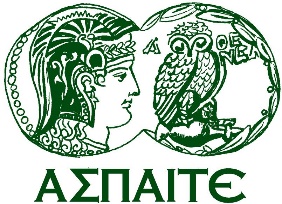 ΑΝΩΤΑΤΗ 
ΣΧΟΛΗ
ΠΑΙΔΑΓΩΓΙΚΗΣ &
ΤΕΧΝΟΛΟΓΙΚΗΣ
ΕΚΠΑΙΔΕΥΣΗΣ
ΕΠΠΑΙΚ ΑΘΗΝΑΣ
Εποικοδομισμός 
Μέσα από την οπτική των μετριοπαθών εποικοδομιστών, ο εποικοδομισμός οδηγεί στη διατύπωση δύο διδακτικών μοντέλων πρακτικά εφαρμόσιμων στην εκπαίδευση. 
Ανακαλυπτική/Διερευνητική μάθηση (Discovery/Inquiry-based learning), όπου ο μαθητής οικοδομεί τη γνώση, αλληλεπιδρώντας διερευνητικά με το περιβάλλον του, ώστε να καταλήξει σε συμπεράσματα, κάνοντας συνήθως και χρήση λογισμικών τύπου προσομοίωσης/μικρόκοσμου/μοντελοποίησης. 
Μάθηση με ανάπτυξη έργου (project-based learning), όπου οι μαθητές εργάζονται σε ομάδες, ώστε να οικοδομήσουν γνώσεις μέσα από την ανάπτυξη και ολοκλήρωση ενός έργου (project), κάνοντας χρήση και ψηφιακών τεχνολογιών.
Εκπαιδευτική ΤεχνολογίαΕνσωμάτωση της Εκπαιδευτικής Τεχνολογίας στη Διδασκαλία και τη ΜάθησηΘεωρίες Μάθησης
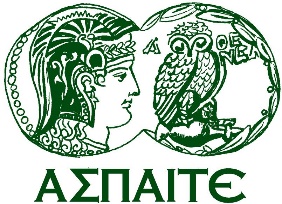 ΑΝΩΤΑΤΗ 
ΣΧΟΛΗ
ΠΑΙΔΑΓΩΓΙΚΗΣ &
ΤΕΧΝΟΛΟΓΙΚΗΣ
ΕΚΠΑΙΔΕΥΣΗΣ
ΕΠΠΑΙΚ ΑΘΗΝΑΣ
Εποικοδομισμός 

Σε σχέση με την τεχνολογία, χαρακτηριστική θέση του εποικοδομισμού είναι η κατανόηση του εκπαιδευτικού λογισμικού ως «γνωστικού εργαλείου» (cognitive tool), δηλ. ως εργαλείου υποβοήθησης και επέκτασης της σκέψης του μαθητή στην πορεία οικοδόμησης γνώσης και όχι απλώς ως εργαλείου παροχής έτοιμων γνώσεων και σχετικών ασκήσεων, όπως προσεγγίζεται μέσα από τη συμπεριφοριστική προσέγγιση.
Εκπαιδευτική ΤεχνολογίαΕνσωμάτωση της Εκπαιδευτικής Τεχνολογίας στη Διδασκαλία και τη ΜάθησηΘεωρίες Μάθησης
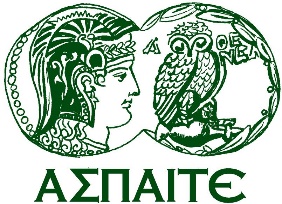 ΑΝΩΤΑΤΗ 
ΣΧΟΛΗ
ΠΑΙΔΑΓΩΓΙΚΗΣ &
ΤΕΧΝΟΛΟΓΙΚΗΣ
ΕΚΠΑΙΔΕΥΣΗΣ
ΕΠΠΑΙΚ ΑΘΗΝΑΣ
Διαφοροποιημένη Διδασκαλία
Στις σημερινές συνθήκες έντονης διαφοροποίησης του σχολικού πληθυσμού, τόσο από κοινωνικής όσο και πολιτισμικής άποψης, η ύπαρξη ενός μέσου, τυπικού μαθητή και άρα μιας ενιαίας διδασκαλίας που απευθύνεται σε αυτόν, αποδεικνύεται θεωρητικά και πρακτικά αναποτελεσματική. 
Τάξεις μικτής ικανότητας :
Η προώθηση της ένταξης των μαθητών με ειδικές ανάγκες αλλά και των μαθητών με Μαθησιακές Δυσκολίες στις τάξεις της γενικής εκπαίδευσης, διευρύνει την εσωτερική διαφοροποίηση στις τυπικές τάξεις.
Εκπαιδευτική ΤεχνολογίαΕνσωμάτωση της Εκπαιδευτικής Τεχνολογίας στη Διδασκαλία και τη ΜάθησηΘεωρίες Μάθησης
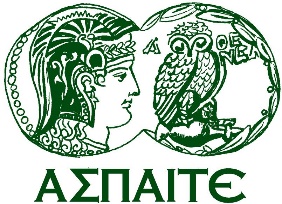 ΑΝΩΤΑΤΗ 
ΣΧΟΛΗ
ΠΑΙΔΑΓΩΓΙΚΗΣ &
ΤΕΧΝΟΛΟΓΙΚΗΣ
ΕΚΠΑΙΔΕΥΣΗΣ
ΕΠΠΑΙΚ ΑΘΗΝΑΣ
Διαφοροποιημένη Διδασκαλία
Πολλοί εκπαιδευτικοί έχουν σαν στόχο την διδασκαλία στο επίπεδο του «μέσου όρου», όμως έτσι, οι περισσότεροι μαθητές ουσιαστικά αποκλείονται από την διδασκαλία
Στην πραγματικότητα, όταν ένας εκπαιδευτικός προσπαθεί να διδάξει κάτι απευθυνόμενος σε όλη την τάξη, 
 Το ένα τρίτο των παιδιών το γνωρίζει ήδη 
Το ένα τρίτο θα το κατανοήσει 
 Και το υπόλοιπο ένα τρίτο δεν θα το κατανοήσει καθόλου 

 Επομένως, τα δύο τρίτα των μαθητών χάνουν τον χρόνο τους
Εκπαιδευτική ΤεχνολογίαΕνσωμάτωση της Εκπαιδευτικής Τεχνολογίας στη Διδασκαλία και τη ΜάθησηΘεωρίες Μάθησης
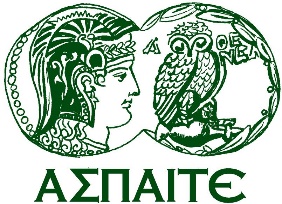 ΑΝΩΤΑΤΗ 
ΣΧΟΛΗ
ΠΑΙΔΑΓΩΓΙΚΗΣ &
ΤΕΧΝΟΛΟΓΙΚΗΣ
ΕΚΠΑΙΔΕΥΣΗΣ
ΕΠΠΑΙΚ ΑΘΗΝΑΣ
Διαφοροποιημένη Διδασκαλία
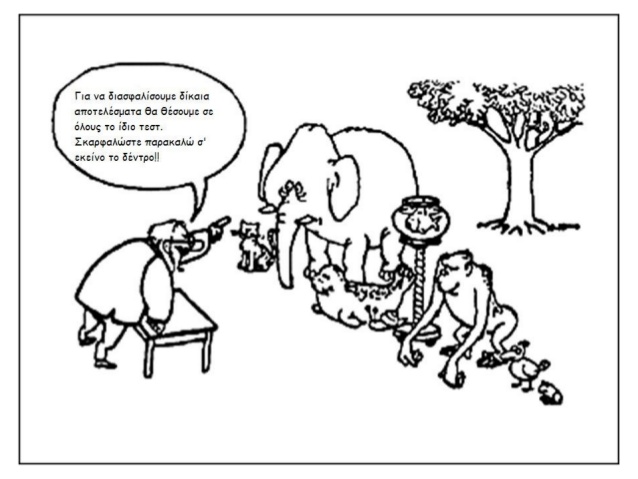 Εκπαιδευτική ΤεχνολογίαΕνσωμάτωση της Εκπαιδευτικής Τεχνολογίας στη Διδασκαλία και τη ΜάθησηΘεωρίες Μάθησης
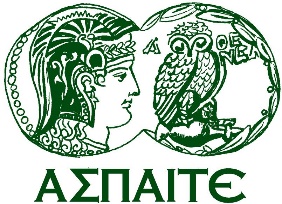 ΑΝΩΤΑΤΗ 
ΣΧΟΛΗ
ΠΑΙΔΑΓΩΓΙΚΗΣ &
ΤΕΧΝΟΛΟΓΙΚΗΣ
ΕΚΠΑΙΔΕΥΣΗΣ
ΕΠΠΑΙΚ ΑΘΗΝΑΣ
Διαφοροποιημένη Διδασκαλία
Απέναντι σε αυτή την πραγματικότητα του σήμερα, η εικόνα ενός τμήματος όπου οι μαθητές κάθονται στις θέσεις τους και εργάζονται στο ίδιο επίπεδο, με τα ίδια υλικά και την ίδια βοήθεια, ενώ ο εκπαιδευτικός διδάσκει με έναν παγιωμένο και σταθερό τρόπο τις νέες έννοιες, φαντάζει αναντίστοιχη και ανεπαρκής να αντιμετωπίσει τις μαθησιακές ανάγκες όλων των μαθητών.
Σήμερα: Η Διαφοροποιημένη Διδασκαλία που κερδίζει ολοένα και περισσότερο έδαφος, αφορά τις προσπάθειες των εκπαιδευτικών να ανταποκριθούν στις διαφορετικές ανάγκες των μαθητών τους, με στόχο την επίτευξη της καλύτερης μαθησιακής εμπειρίας.
Εκπαιδευτική ΤεχνολογίαΕνσωμάτωση της Εκπαιδευτικής Τεχνολογίας στη Διδασκαλία και τη ΜάθησηΘεωρίες Μάθησης
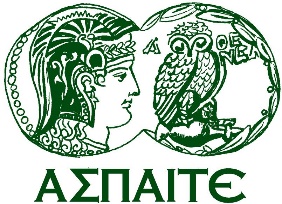 ΑΝΩΤΑΤΗ 
ΣΧΟΛΗ
ΠΑΙΔΑΓΩΓΙΚΗΣ &
ΤΕΧΝΟΛΟΓΙΚΗΣ
ΕΚΠΑΙΔΕΥΣΗΣ
ΕΠΠΑΙΚ ΑΘΗΝΑΣ
Διαφοροποιημένη Διδασκαλία ΟΡΙΣΜΟΣ
Ως διαφοροποίηση της διδασκαλίας ορίζεται η διδακτική προσέγγιση κατά την οποία οι εκπαιδευτικοί προβαίνουν στην τροποποίηση του αναλυτικού προγράμματος, των μεθόδων διδασκαλίας, των πηγών, των μαθησιακών δραστηριοτήτων και του τελικού αποτελέσματος, με στόχο την ανταπόκριση στις διαφοροποιημένες ανάγκες του κάθε μαθητή ξεχωριστά, ώστε να μεγιστοποιηθούν οι μαθησιακές ευκαιρίες για κάθε μαθητή μέσα στην τάξη (Bearne, 1996).
Εκπαιδευτική ΤεχνολογίαΕνσωμάτωση της Εκπαιδευτικής Τεχνολογίας στη Διδασκαλία και τη ΜάθησηΘεωρίες Μάθησης
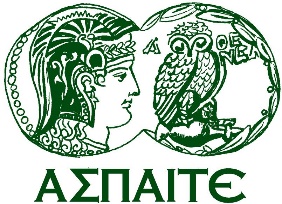 ΑΝΩΤΑΤΗ 
ΣΧΟΛΗ
ΠΑΙΔΑΓΩΓΙΚΗΣ &
ΤΕΧΝΟΛΟΓΙΚΗΣ
ΕΚΠΑΙΔΕΥΣΗΣ
ΕΠΠΑΙΚ ΑΘΗΝΑΣ
Διαφοροποιημένη Διδασκαλία ΘΕΩΡΙΤΙΚΟ ΥΠΟΒΑΘΡΟ
Η θεωρία της διαφοροποίησης στην διδασκαλία στηρίζεται στη θεωρία μάθησης του εποικοδομισμού και του κοινωνικού εποικοδομισμού (Vygotsky, 1978), και δίνει έμφαση στην ενεργή συμμετοχή του μαθητή κατά τη διαδικασία οικοδόμησης της γνώσης σε συνάρτηση με τις αλληλεπιδράσεις του περιβάλλοντός του. 
Η πράξη αποκτά νόημα για το μαθητή όταν συνδέεται με τις εμπειρίες του και τα ενδιαφέροντά του, όταν προκύπτει ως δική του ανάγκη και όταν είναι ανάλογη με το επίπεδο γνώσεων και δεξιοτήτων του, ώστε να μπορεί να ενεργοποιήσει τους νοητικούς και μαθησιακούς μηχανισμούς και στρατηγικές του (Βαλιαντή, Σ, 2013)
Εκπαιδευτική ΤεχνολογίαΕνσωμάτωση της Εκπαιδευτικής Τεχνολογίας στη Διδασκαλία και τη ΜάθησηΘεωρίες Μάθησης
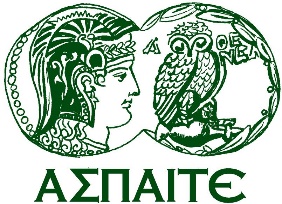 ΑΝΩΤΑΤΗ 
ΣΧΟΛΗ
ΠΑΙΔΑΓΩΓΙΚΗΣ &
ΤΕΧΝΟΛΟΓΙΚΗΣ
ΕΚΠΑΙΔΕΥΣΗΣ
ΕΠΠΑΙΚ ΑΘΗΝΑΣ
Διαφοροποιημένη Διδασκαλία
Δεν ταυτίζεται με την ατομική ή εξατομικευμένη διδασκαλία
 Δεν αφορά την εργασία σε σταθερές ομάδες μαθητών με μικτές ικανότητες
 Δεν ταυτίζεται με ευκολότερες ερωτήσεις ή λιγότερες ασκήσεις και κατ’ οίκον εργασία
 Δεν συνεπάγεται χαοτικό ή ελεύθερο περιβάλλον μάθησης
Εκπαιδευτική ΤεχνολογίαΕνσωμάτωση της Εκπαιδευτικής Τεχνολογίας στη Διδασκαλία και τη ΜάθησηΘεωρίες Μάθησης
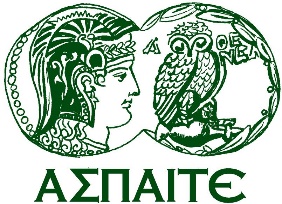 ΑΝΩΤΑΤΗ 
ΣΧΟΛΗ
ΠΑΙΔΑΓΩΓΙΚΗΣ &
ΤΕΧΝΟΛΟΓΙΚΗΣ
ΕΚΠΑΙΔΕΥΣΗΣ
ΕΠΠΑΙΚ ΑΘΗΝΑΣ
Διαφοροποιημένη Διδασκαλία ΧΑΡΑΚΤΗΡΙΣΤΙΚΑ
Η διαφοροποιημένη διδασκαλία είναι προσαρμογή της διδασκαλίας εκ των προτέρων και όχι μετά την αποτυχία
Εκκίνηση από εκεί που βρίσκονται οι μαθητές
Η διαφοροποίηση είναι οργανικό κομμάτι της διδασκαλίας και όχι στάδιο
Στηρίζεται στη λεπτομερή και διαρκή αξιολόγηση
Αξιοποιεί την ευέλικτη  διαχείριση της ομάδας
Είναι συμμετοχική
Επιτρέπει στους μαθητές να οικειοποιηθούν της ευθύνης της μάθησης τους προσφέροντας ευκαιρίες για συνεργατική μάθηση και διδασκαλία συνομηλίκων.
Εκπαιδευτική ΤεχνολογίαΕνσωμάτωση της Εκπαιδευτικής Τεχνολογίας στη Διδασκαλία και τη ΜάθησηΘεωρίες Μάθησης
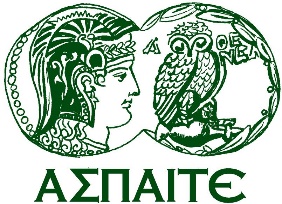 ΑΝΩΤΑΤΗ 
ΣΧΟΛΗ
ΠΑΙΔΑΓΩΓΙΚΗΣ &
ΤΕΧΝΟΛΟΓΙΚΗΣ
ΕΚΠΑΙΔΕΥΣΗΣ
ΕΠΠΑΙΚ ΑΘΗΝΑΣ
Διαφοροποιημένη Διδασκαλία
Ένα άλλο χαρακτηριστικό της εφαρμογής της διαφοροποίησης της διδασκαλίας, είναι η ασύγχρονη εργασία των μαθητών. Ο ασύγχρονος χαρακτήρας της εργασίας και η ενασχόλησή τους με διαφορετικά έργα, με βάση το ρυθμό εργασίας και μάθησής τους, συμβάλλει στη συνεχή και ουσιαστική ενεργοποίησή τους σε δραστηριότητες αντίστοιχες του επιπέδου τους. Οι ≪προικισμένοι≫, ≪ταλαντούχοι≫, ≪καλοί≫ μαθητές μπορούν να περάσουν με γρήγορους ρυθμούς γνώσεις και δεξιότητες που έχουν κατακτήσει και να ασχοληθούν με μετασχηματιστικές δραστηριότητες.
Εκπαιδευτική ΤεχνολογίαΕνσωμάτωση της Εκπαιδευτικής Τεχνολογίας στη Διδασκαλία και τη ΜάθησηΘεωρίες Μάθησης
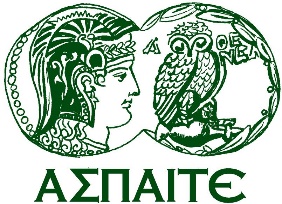 ΑΝΩΤΑΤΗ 
ΣΧΟΛΗ
ΠΑΙΔΑΓΩΓΙΚΗΣ &
ΤΕΧΝΟΛΟΓΙΚΗΣ
ΕΚΠΑΙΔΕΥΣΗΣ
ΕΠΠΑΙΚ ΑΘΗΝΑΣ
Διαφοροποιημένη Διδασκαλία
Οι μετασχηματιστικές δραστηριότητες αφορούν δραστηριότητες σύνθεσης και ανάλυσης της νέας γνώσης πέρα από το επιδιωκόμενο αποτέλεσμα του αναλυτικού προγράμματος. Η ασύγχρονη εργασία των μαθητών δεν αποτελεί πρόβλημα όταν ο εκπαιδευτικός κατά το σχεδιασμό της διδασκαλίας θέτει συνειδητά τους στόχους που πρέπει να επιτύχουν όλοι οι μαθητές και ορίζει το σημείο πέρα από το οποίο θα μπορούσαν να προχωρήσουν κάποιοι από αυτούς. Επιπλέον, η ιεράρχηση των δραστηριοτήτων επιτρέπει στον εκπαιδευτικό να αναθέτει τις επόμενες στη σειρά δραστηριότητες σε μαθητές που προχωρούν με γοργούς ρυθμούς και έχουν κατακτήσει τις βασικές γνώσεις (Βαλιαντή, Σ, 2013).
Εκπαιδευτική ΤεχνολογίαΕνσωμάτωση της Εκπαιδευτικής Τεχνολογίας στη Διδασκαλία και τη ΜάθησηΘεωρίες Μάθησης
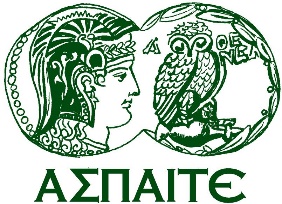 ΑΝΩΤΑΤΗ 
ΣΧΟΛΗ
ΠΑΙΔΑΓΩΓΙΚΗΣ &
ΤΕΧΝΟΛΟΓΙΚΗΣ
ΕΚΠΑΙΔΕΥΣΗΣ
ΕΠΠΑΙΚ ΑΘΗΝΑΣ
Διαφοροποιημένη Διδασκαλία ΜΑΘΗΤΗΣ
Μαθησιακή ετοιμότητα : Δεν ταυτίζεται με τις έμφυτες ικανότητες του μαθητή, αλλά αντανακλά τις γνώσεις και δεξιότητές του τη συγκεκριμένη χρονική στιγμή και σε συγκεκριμένη μαθησιακή απαίτηση.
Ενδιαφέροντα του μαθητή : Διαφοροποίηση της διδασκαλίας με βάση τα  ενδιαφέροντα του μαθητή. Ο Εκπαιδευτικός βοηθά τους μαθητές να ανακαλύψουν τη σχέση ανάμεσα στο σχολείο και τα δικά τους ενδιαφέροντα. Τους δίνει τη δυνατότητα να αξιοποιήσουν στο σχολείο ό,τι γνώσεις έχουν ήδη από τα δικά τους ενδιαφέροντα. (Τοmlinson, 2005)   
Το προφίλ του μαθητή : επιτρέπει στους μαθητές της να επιλέξουν και αυτοί δραστηριότητες και διδακτικές προσεγγίσεις (πχ. Διδασκαλία μεταξύ συνομηλίκων). Ακόμα, η Αξιολόγηση γίνεται με ποικίλους τρόπους, παρέχοντας την δυνατότητα επιλογής από μέρους του μαθητή οπτικού, ακουστικού ή κιναισθητικού τρόπου εξέτασης του.
Εκπαιδευτική ΤεχνολογίαΕνσωμάτωση της Εκπαιδευτικής Τεχνολογίας στη Διδασκαλία και τη ΜάθησηΘεωρίες Μάθησης
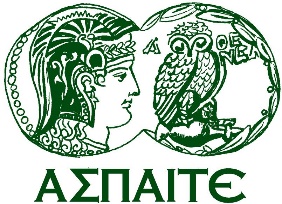 ΑΝΩΤΑΤΗ 
ΣΧΟΛΗ
ΠΑΙΔΑΓΩΓΙΚΗΣ &
ΤΕΧΝΟΛΟΓΙΚΗΣ
ΕΚΠΑΙΔΕΥΣΗΣ
ΕΠΠΑΙΚ ΑΘΗΝΑΣ
Διαφοροποιημένη Διδασκαλία ΑΝΑΛΥΤΙΚΟ ΠΡΟΓΡΑΜΜΑ
Περιεχόμενο : Αφορά το τι θα διδαχτεί κάθε σχολική χρονιά. Η διαφοροποίηση με βάση το περιεχόμενο εστιάζεται στο τι πρέπει να μάθουν όλοι οι μαθητές με βάση τις πυρηνικές γνώσεις και δεξιότητες.
Επεξεργασία του περιερχομένου – Πως ;  : Η διαφοροποίηση ως προς τη διαδικασία επεξεργασίας του περιεχομένου αναφέρεται ουσιαστικά στις διαφοροποιημένες δραστηριότητες στις οποίες θα εμπλακεί ο μαθητής, προκειμένου να κατανοήσει το περιεχόμενο και να κατακτήσει τη γνώση. 
Τελικό αποτέλεσμα/ προϊόν : αφορά την εφαρμογή και παρουσίαση με διαφορετικούς τρόπους και μέσα, της νεοαποκτηθείσας γνώσης ή δεξιότητας μέσα από μια τελική εργασία (ή διαγώνισμα).
Εκπαιδευτική ΤεχνολογίαΕνσωμάτωση της Εκπαιδευτικής Τεχνολογίας στη Διδασκαλία και τη ΜάθησηΘεωρίες Μάθησης
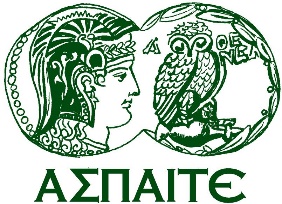 ΑΝΩΤΑΤΗ 
ΣΧΟΛΗ
ΠΑΙΔΑΓΩΓΙΚΗΣ &
ΤΕΧΝΟΛΟΓΙΚΗΣ
ΕΚΠΑΙΔΕΥΣΗΣ
ΕΠΠΑΙΚ ΑΘΗΝΑΣ
Διαφοροποιημένη Διδασκαλία
Οι περισσότεροι εκπαιδευτικοί αξιολογούν τους μαθητές στο τέλος μιας διδακτικής ενότητας 
≠
Συνεχόμενη Αξιολόγηση: Ένα Διαγνωστικό Συνεχές 
Ανατροφοδότηση και στοχοθεσία
Προ- αξιολόγηση
Διαμορφωτική αξιολόγηση
Αθροιστική/ τελική αξιολόγηση